Moodul 2: Millised õpistiilid on diferentseeritud õpetamisel?
Eesmärgid
Mooduli 2 üldine eesmärk on anda teile ülevaade erinevate õpistiilide ja multiintelligentsuse teooriast ning sellest, kuidas te saate neid teooriaid praktiliselt rakendada õppijakeskse õppetöö planeerimisel. Mooduli 2 eesmärk on pakkuda konkreetseid põhjendusi selle kohta, miks õppijakeskne õppetöö on tänapäeval eriti asjakohane.
images can be changed
Õpiväljundid
Pärast selle mooduli läbimist on õppijad võimelised:

Mõistma multiintelligentsuse teooriat ja selle erinevaid komponente.
Tundma erinevaid õpistiile ja nendega arvestamise kasulikkust hariduses.
Aru saama, et hariduse puhul ei sobi "üks suurus" kõigile.
Selgitama pidevalt muutuvat klassiruumi mõjutavaid tegureid.
Märksõnad
Õpistiilid
Multiintelligentsuse teooria
Diferentseeritud õppimine 
Diferentseeritud õpetamine 
Haridus
Õppijakeskne kavandamine
Sisukord
1. Peatükk: MIS ON ÕPISTIILID? 
1.1. Sissejuhatus
1.2. Õpistiilid
1.3. Vaidlus õpistiilide üle 
1.4. Õpistiili hindamine: 20 küsimust

2. Peatükk: ÜKS  SUURUS EI SOBI KÕIGILE...
2.1. Taust
2.2. Mis on diferentseeritud õpetamine?
2.3. Miks diferentseeritud õpetamine on oluline? 
2.4. Kuidas diferentseeritud õpetamine toetab õppijat paremini?
2.5. Täiendav lugemine 
2.6. Miks nüüd?

3. Peatükk: MULTIINTELLIGENTSUSE TEOORIA
3.1. Sissejuhatus
3.2. Aeg eneseanalüüsiks
3.3. Kasulikkus hariduse kontekstis
3.4. Aeg täiendavaks lugemiseks
3.5. Väljakutsed

4. Peatükk: MUUTUSI MÕJUTAVAD TEGURID KLASSIRUUMIS
4.1. Taust
4.2. Aeg eneseanalüüsiks
1. MIS ON ÕPISTIILID?
“Igaüks on geenius... aga kui sa hindad kala selle järgi, kas ta suudab puu otsa ronida, siis elab ta kogu oma elu uskudes, et ta on loll.”
-Albert Einstein
Mis on õpistiilid?1.1. Sissejuhatus:
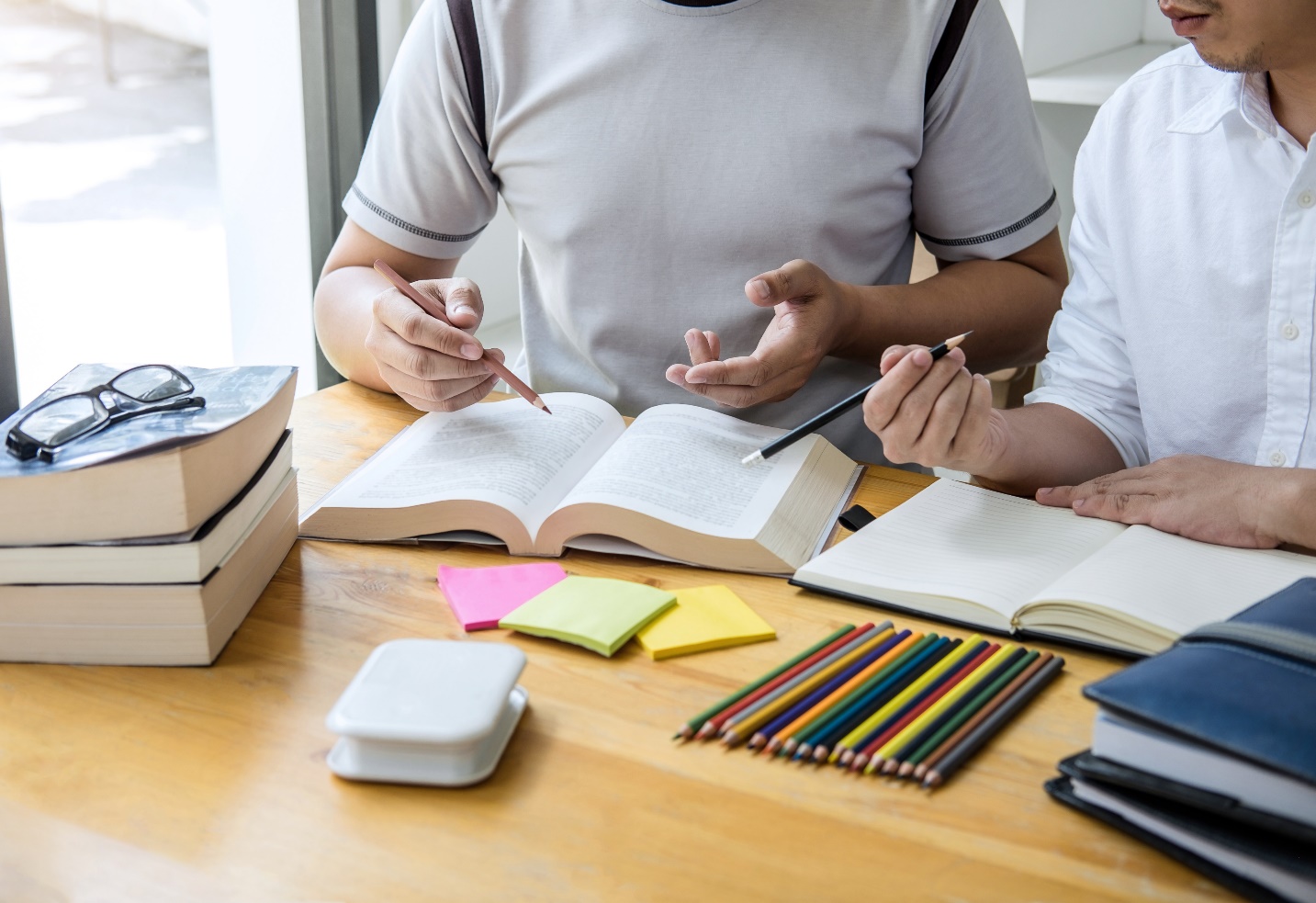 Õpistiil viitab õpilaste eelistatud õppimise viisidele kõikides õpisituatsioonides, samas õpetamisstiilid viitavad õppejõudude käitumisele, uskumustele ja valitud õpetamismeetoditele, mida kasutatakse õppetundide läbiviimisel õpilastele. (1) Viimasel ajal on läbi viidud mitmeid uuringuid õpilaste õpistiili ja õpetajate õpetamisstiili kohta.
Lisaks sellele peegeldavad õpilaste õpistiilid geneetilist kodeerimist, isiksuse arengut ja keskkonnaga kohanemist. (2) Uuringud näitavad, et õpilased omandavad rohkem teadmisi, säilitavad rohkem teavet ja saavutavad paremaid tulemusi, kui õpetajate õpetamisstiilid vastavad õpilaste õpistiilidele. (2)
L. Mei Ph’ng, "Teaching Styles, Learning Styles and the ESP Classroom," MATEC Web Conf., vol. 150, pp. 5082, 2018
Chetty, Nithya & Handayani, Lina & Sahabudin, Noor & Ali, Zuraina & Hamzah, Norhasyimah & Kasim, Shahreen. (2019). Learning styles and teaching styles determine students’ academic performances. International Journal of Evaluation and Research in Education (IJERE). 8. 610.10.11591/ijere.v8i4.20345. https://files.eric.ed.gov/fulltext/EJ1238274.pdf
Mis on õpistiilid? 
1.2. Õpistiilid:
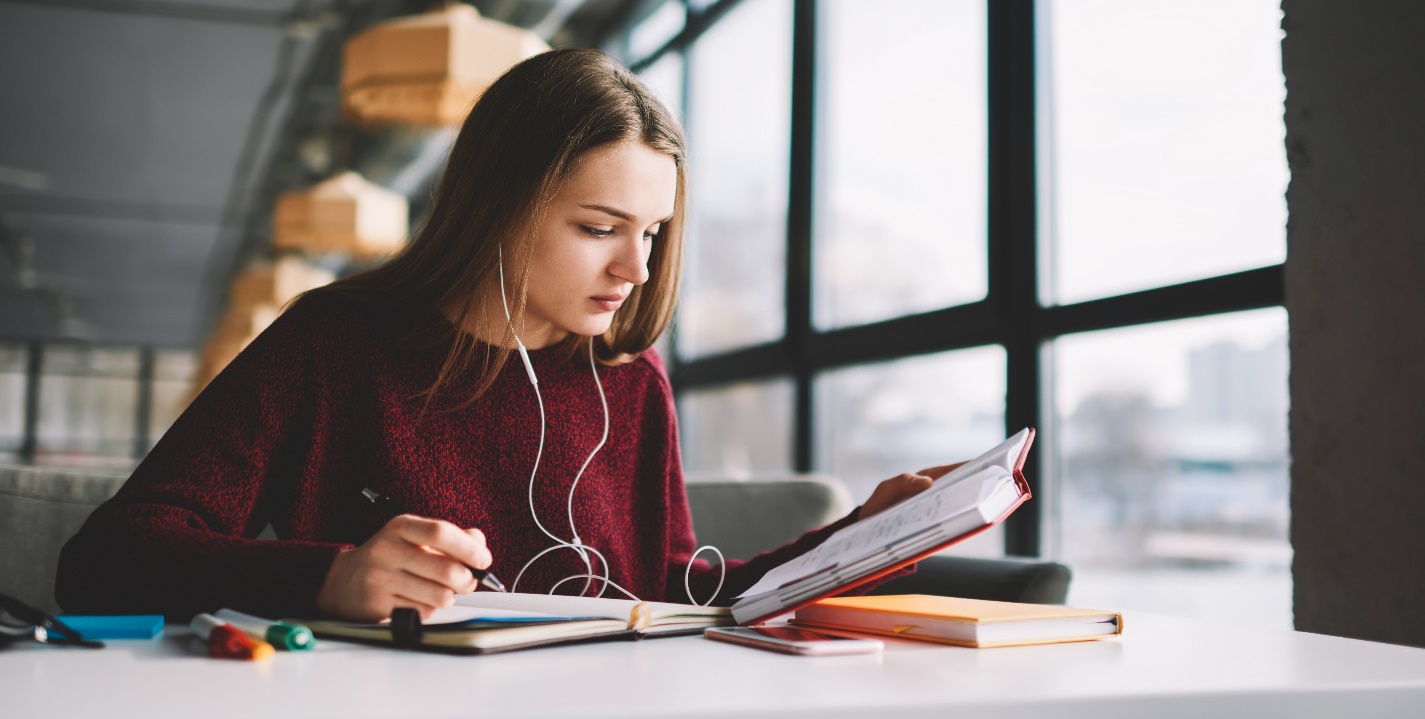 Kuigi need ei ole ranged teaduslikud kategooriad, on need siiski kasulikud suunised. Uuringud näitavad, et õpistiile on mitmesuguseid, kuid allpool on loetletud need, mis on kõige paremini tunnustatud ja mis on kasulikud vahendid õppijate jaoks õppetöö kohandamisel (1):
1. Visuaalsed (ruumilised) õppijad:
Need inimesed eelistavad, kui teave on visuaalselt esitatud. Üksikasjaliku kirjaliku või suulise teabe asemel reageerivad sellised õpilased paremini diagrammidele, graafikutele, piltidele ja fotodele. Kasulikud on visuaalsed abivahendid, näiteks projektorid ja visuaalselt organiseeritud teave.
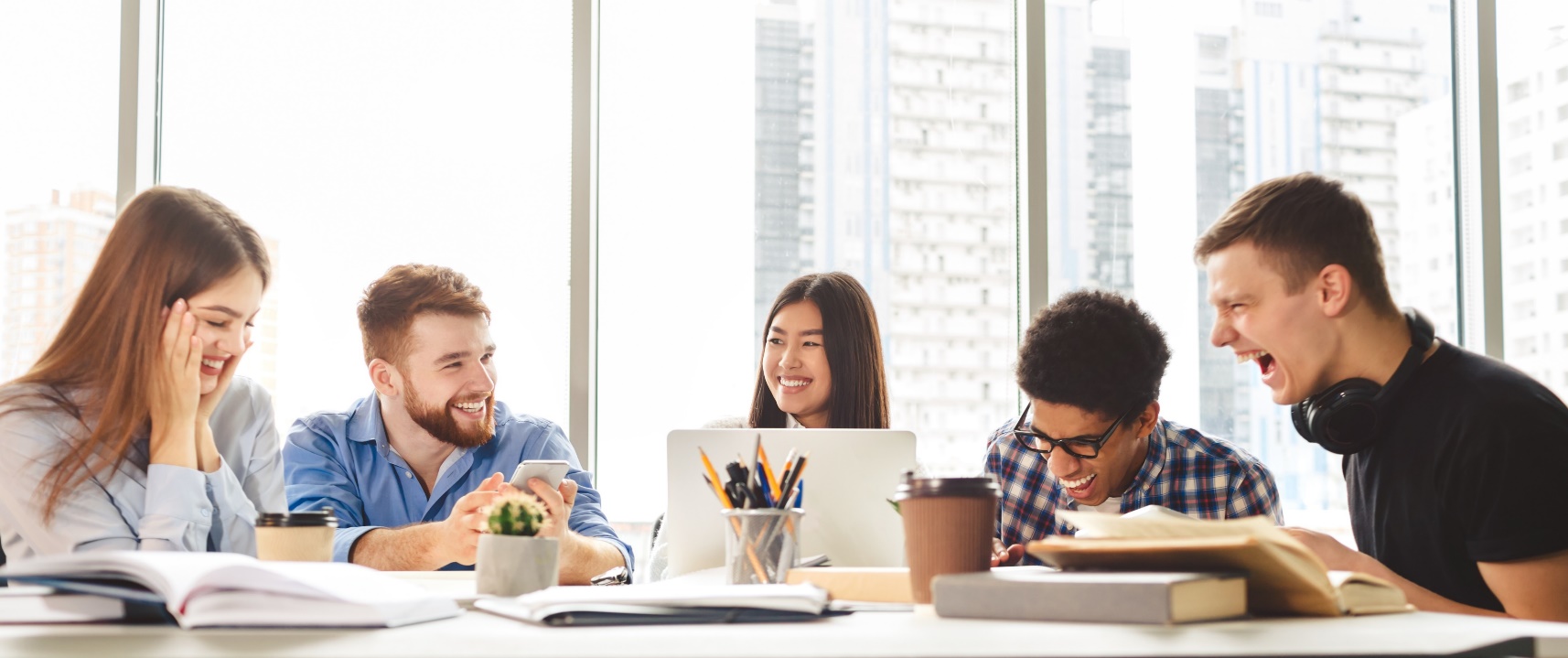 2. Auditiivsed õppijad:
Auditiivne õppija eelistab informatsiooni töötlemist kuulamise ja rääkimise kaudu. Lugemisel aitab neid sageli, kui teha seda valjusti. Nende õpilaste õpikogemuste parandamiseks on mõned järgnevad ideed: Muusika (mis võib aidata emotsionaalset sidet luua), valjusti räägitud riimid ja vajaduse korral audioraamatud.
(1) https://www.viewsonic.com/library/education/the-8-learning-styles/
1.2 Õpistiilid:
3. Taktiilsed õppijad:
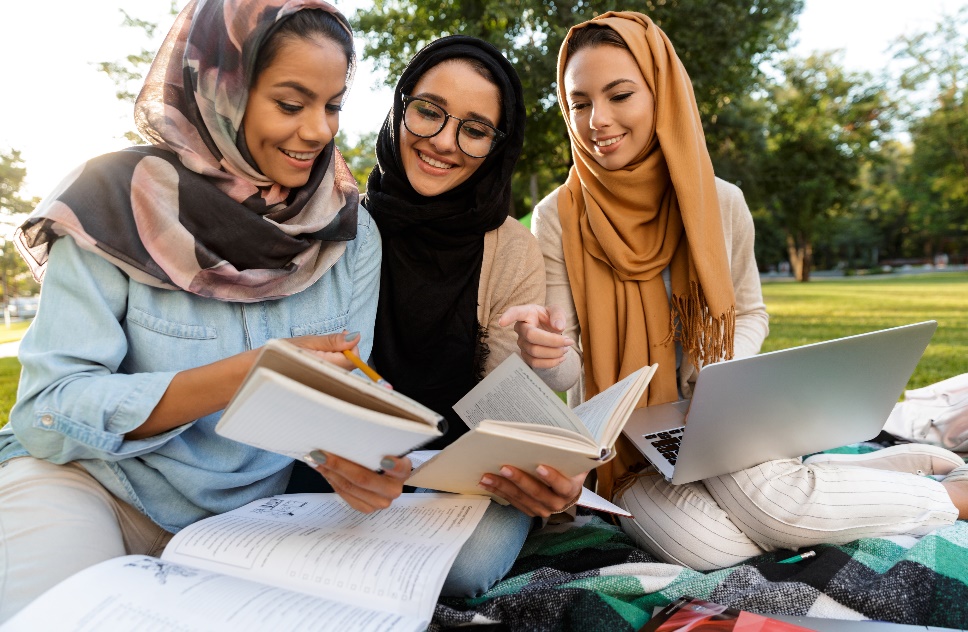 Seda tüüpi õppijad õpivad kõige paremini käsi kasutades. Nad eelistavad asju puudutada, et neid tundma õppida. Nad sageli tõmbavad loetule jooni alla, teevad kuulamise ajal märkmeid ja hoiavad oma käed muul viisil hõivatud.
4. Verbaalsed õppijad:
Need õpilased naudivad keele kasutamist. Sarnaselt auditiivsetele õppijatele naudivad verbaalsed õppijad riime ja sõnamängu. Nad reageerivad tavaliselt hästi tegevustele, mis soodustavad rühmaarutelusid, klassiettekannete ülesandeid või huvitavate stsenaariumidega rollimänge.
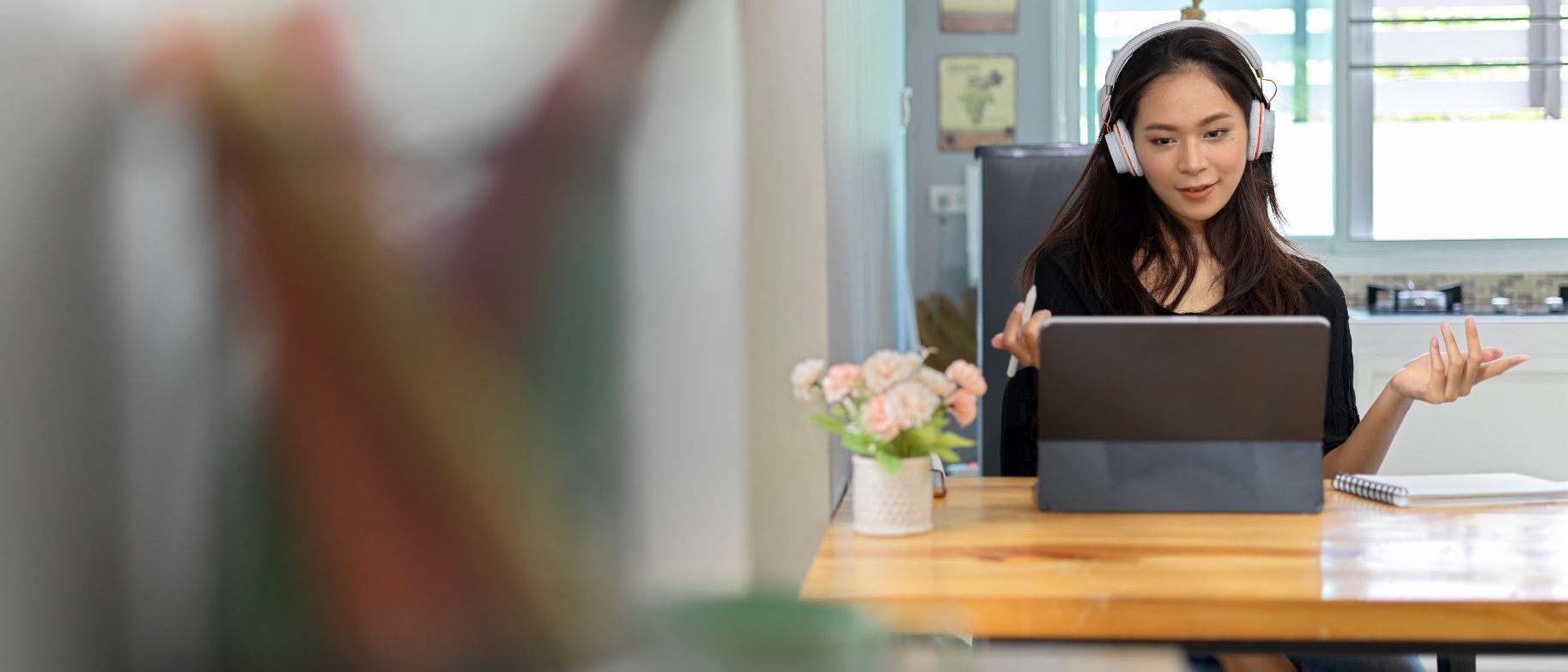 5. Loogilised õppijad:
Loogilise võimekusega õppijad otsivad õppimises mustreid ja suundumusi. Nad otsivad seoseid, põhjuseid ja tulemusi. Õpetajad saavad neid kõige paremini motiveerida, esitades õppetundides tõlgendamist ja järeldusi nõudvaid küsimusi, kasutades probleemilahendamise oskust nõudvat materjali või julgustavad õpilasi jõudma faktidel ja põhjendustel põhinevatele järeldustele.
1.2 Õpistiilid:
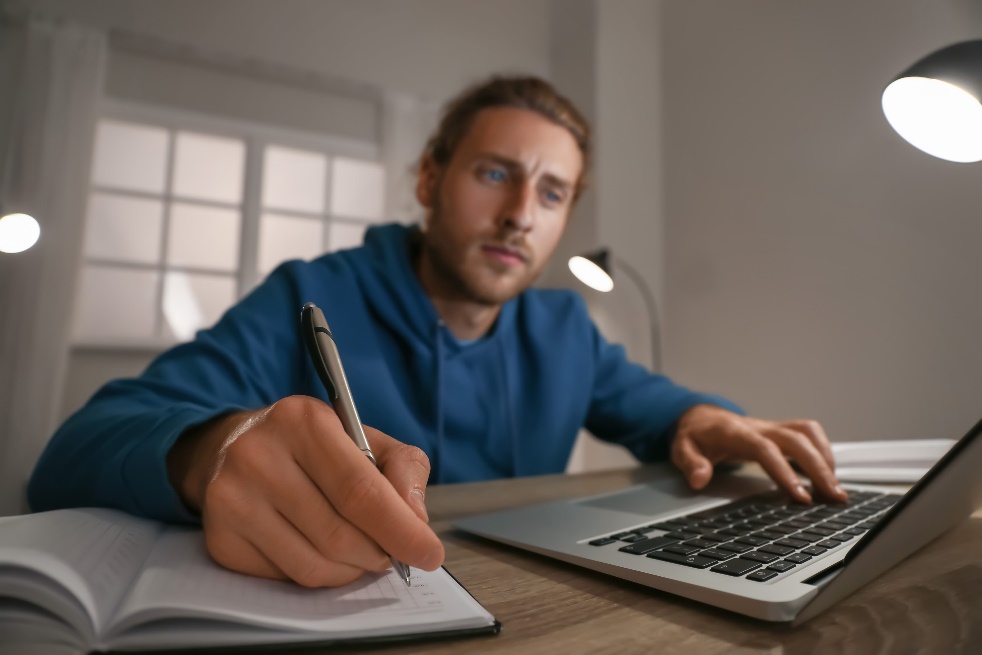 6. Individuaalsed (üksi) õppijad:
Sellistele õpilastele meeldib nende privaatsus ja nad on iseseisvad ja enesekesksed. Individuaalset eelistust omavad õppijad suudavad sageli hästi keskenduda küsimustele, olla teadlikud oma mõtlemisest ja analüüsida erinevalt oma mõtteid ja tundeid. Kasuks on tegevused, mis keskenduvad individuaalsele õppimisele ja probleemide lahendamisele.
7. Rühma (sotsiaalsed) õppijad :
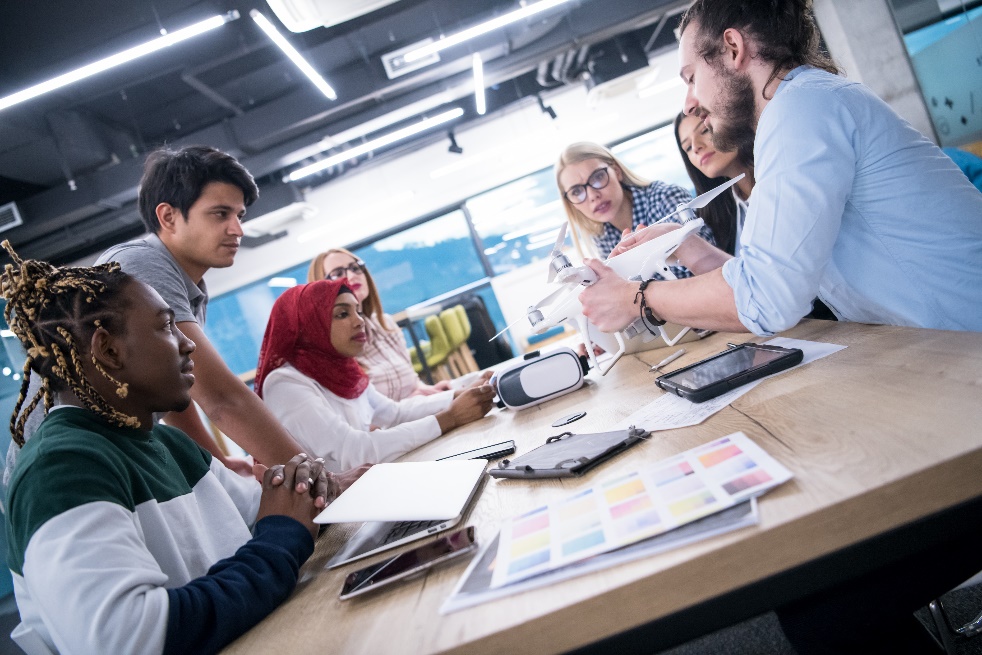 Need õppijad oskavad hästi suhelda inimestega nii suuliselt kui ka mitte suuliselt. Nad eelistavad teiste inimeste juhendamist ja nõustamist. Siinkohal oleks kõige sobivamad rühmategevused, mis sisaldavad rollimänge või julgustavad õpilasi küsima teistelt küsimusi ja jagama lugusid.
Mis on õpistiilid? 1.3 Vaidlus õpistiilide üle
Õpistiilide mõiste ja olemus on tekitanud vaidlusi ning hiljutised uuringud on nende olemasolu kahtluse alla seadnud. (1) Ometi on paljud õpilased endiselt seisukohal, et õpistiilid on õigustatud, ja võivad kohandada oma klassiväliseid õpistrateegiaid vastavalt nendele õpistiilidele.
Lihtsustatult öeldes on kõik inimesed erinevad. Õpetajate jaoks on oluline mõista oma õpilaste õpistiilide erinevusi, et nad saaksid rakendada parimaid tavasid oma igapäevases õpetamistegevustes, õppekavas ja hindamistes.
(1) ://www.thoughtco.com/learning-styles-controversy-31153
Hindamise aeg
1.4. Õpistiili hindamine? 20 küsimust
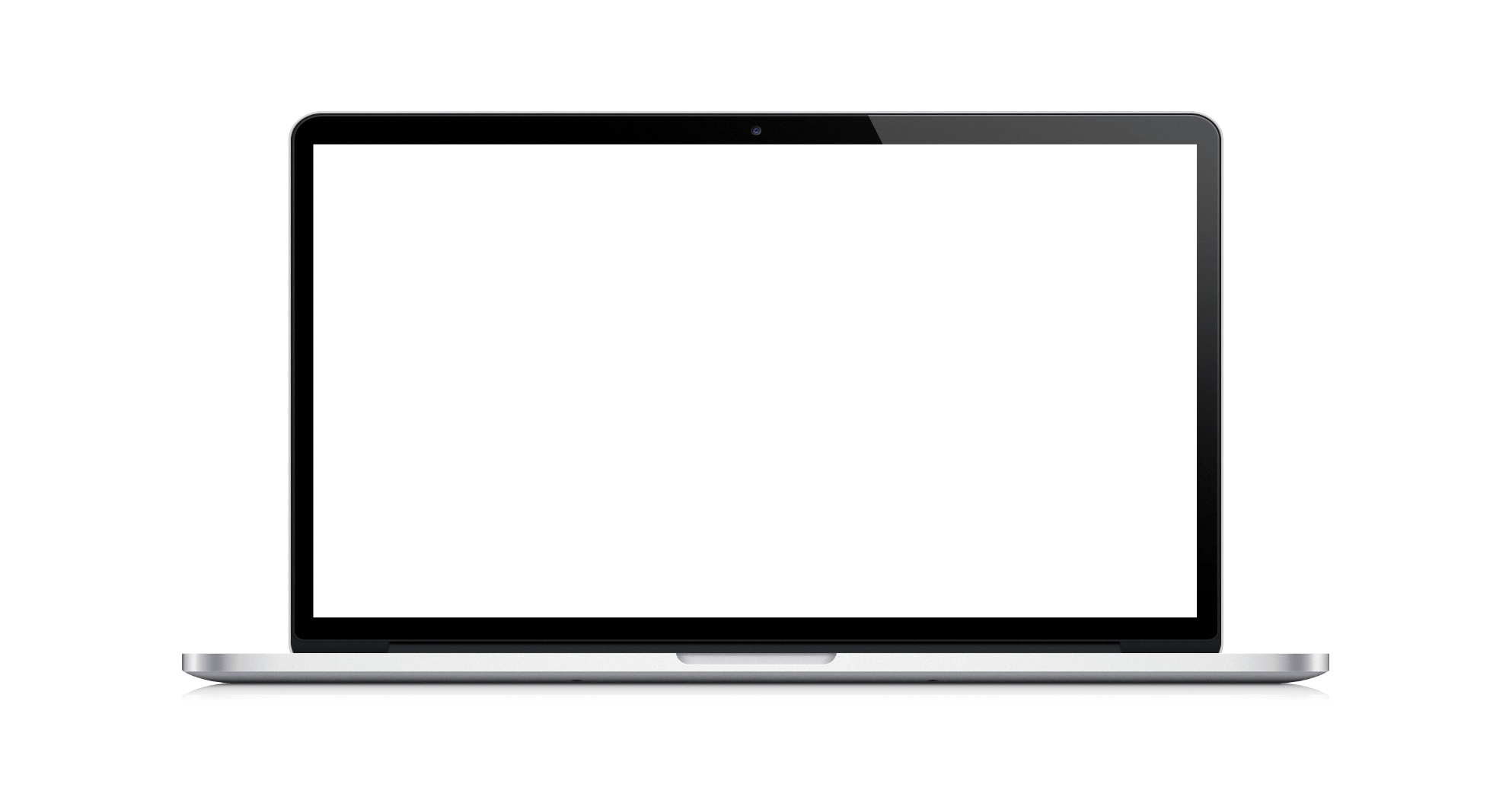 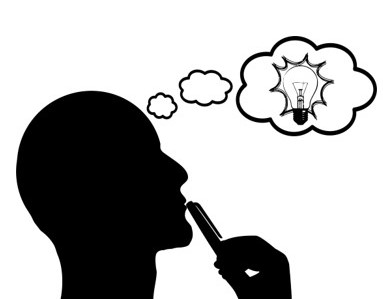 Miks mitte anda oma kutsehariduse õpilastele see test, et kontrollida nende õpistiili. See võiks olla hea lähtepunkt, mille alusel diferentseeritud tunde läbi viia!
2. Üks SUURUS ei sobi kõigile....
“Nii nagu riietega, nii ka õppetundidega: Üks suurus ei sobi kõigile….”
Üks suurus ei sobi kõigile...2.1 Taust
Õppekavasid tuleks diferentseerida, et need vastaksid iga õpilase individuaalsetele vajadustele. Ainult nii saavad õppijad parima võimaliku hariduse ja on valmis tulevase edu saavutamiseks.
Selles peitub vajadus diferentseeritud juhendamise/õppe järele!
Hariduses on traditsiooniliselt kasutatud lähenemist „üks suurus sobib kõigile“, kusjuures õpilased on allutatud samale õpetamisstiilile ja hindamismeetoditele arvestamata nende võimekust ja huvi. Arvestades, et erinevatel õpilastel on erinevad õpistiilid, neil on erinevad tugevused ja nõrkused ning nad seisavad oma isiklikus elus silmitsi erinevate kohustustega, siis kas on mõttekas visata kõik õpilased samale "konveierilindile" ja oodata samu tulemusi? Vastus on lihtsalt eitav.
Üks suurus ei sobi kõigile…2.2 Mis on diferentseeritud õpetamine?
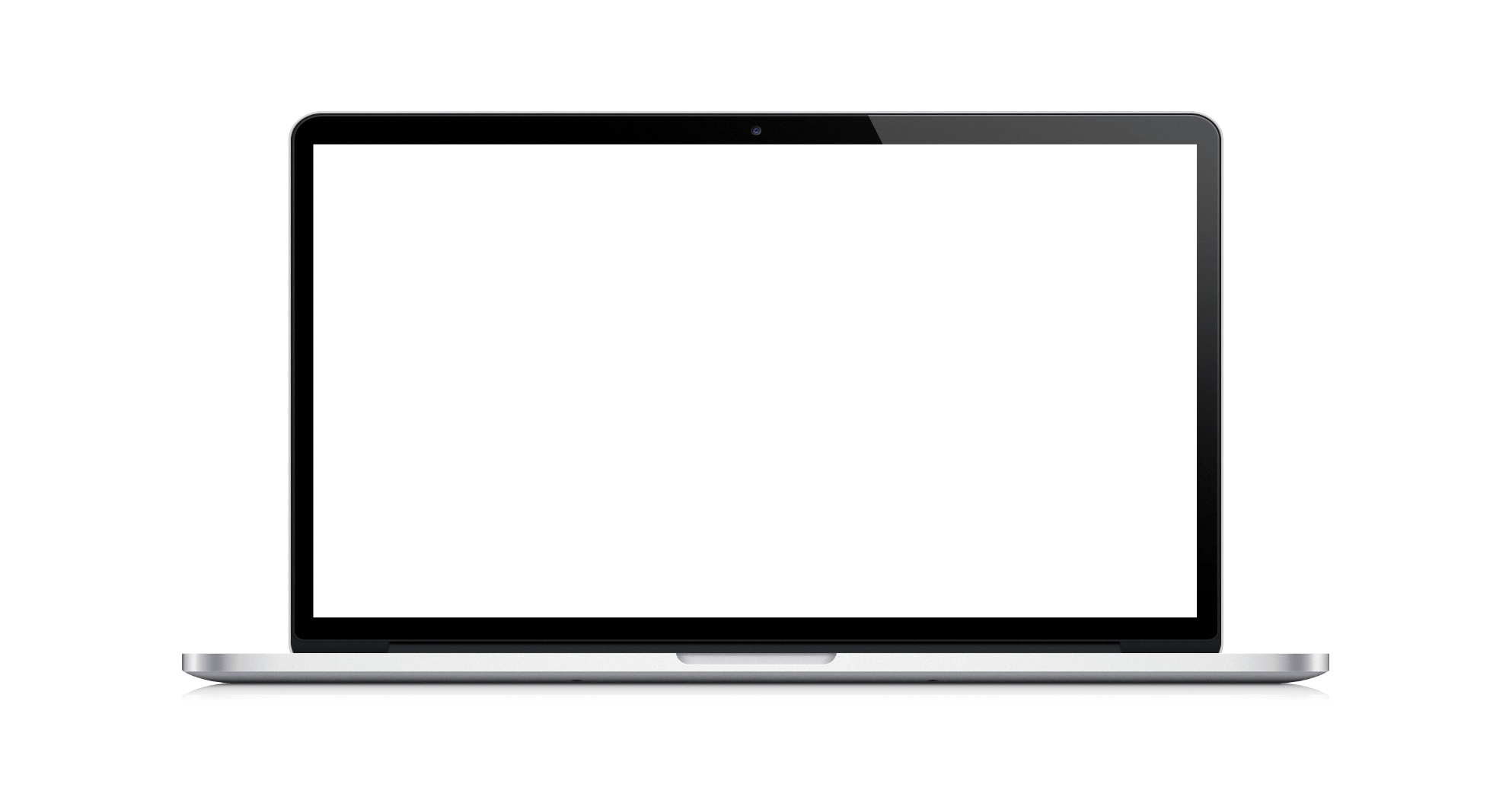 Carol Ann Tomlinsoni (tunnustatud ekspert diferentseeritud õpetamise valdkonnas) sõnul "koosneb diferentseerimine kõige elementaarsemal tasandil õpetajate jõupingutustest reageerida õppijate erinevustele klassis. Iga kord, kui õpetaja pöördub üksikisiku või väikese rühma poole, et muuta oma õpetamist, et luua parim võimalik õpikogemus, on tegemist diferentseeritud õpetamisega."(1)
(1)https://www.readingrockets.org/article/what-differentiated-instruction
Klikkige ülevalolevale pildile, et kuulata ekspert Tomlinsonit, kes annab ülevaate diferentseeritud õpetamise meetodist.!
Üks suurus ei sobi kõigile…2.3 Miks diferentseeritud õpetamine on oluline?
Paljudes haridusasutustes on tavaline, et õpilase päev koosneb suures osas laua taga istumisest, õpetaja/koolitaja loengute kuulamisest ja märkmete tegemisest eksamiks või testiks valmistumiseks. Kui me aga arvestame, et kõik õpilased ei õpi selle meetodi abil tõhusalt, siis on selge, et tegelikult vajame rohkemates klassiruumides kogu ELis õpilaskeskset või diferentseeritud õppimist. 
Uuringud näitavad, et õpilaskesksetes klassiruumides viibivad õpilased on rohkem kaasatud ja saavutavad rohkem kui traditsioonilistes klassiruumides viibivad õpilased. (1) Teisisõnu, diferentseeritud õppemeetodil on suurem tõenäosus jõuda õpilasteni kui traditsioonilise üks- suurus-kõigile loengul.
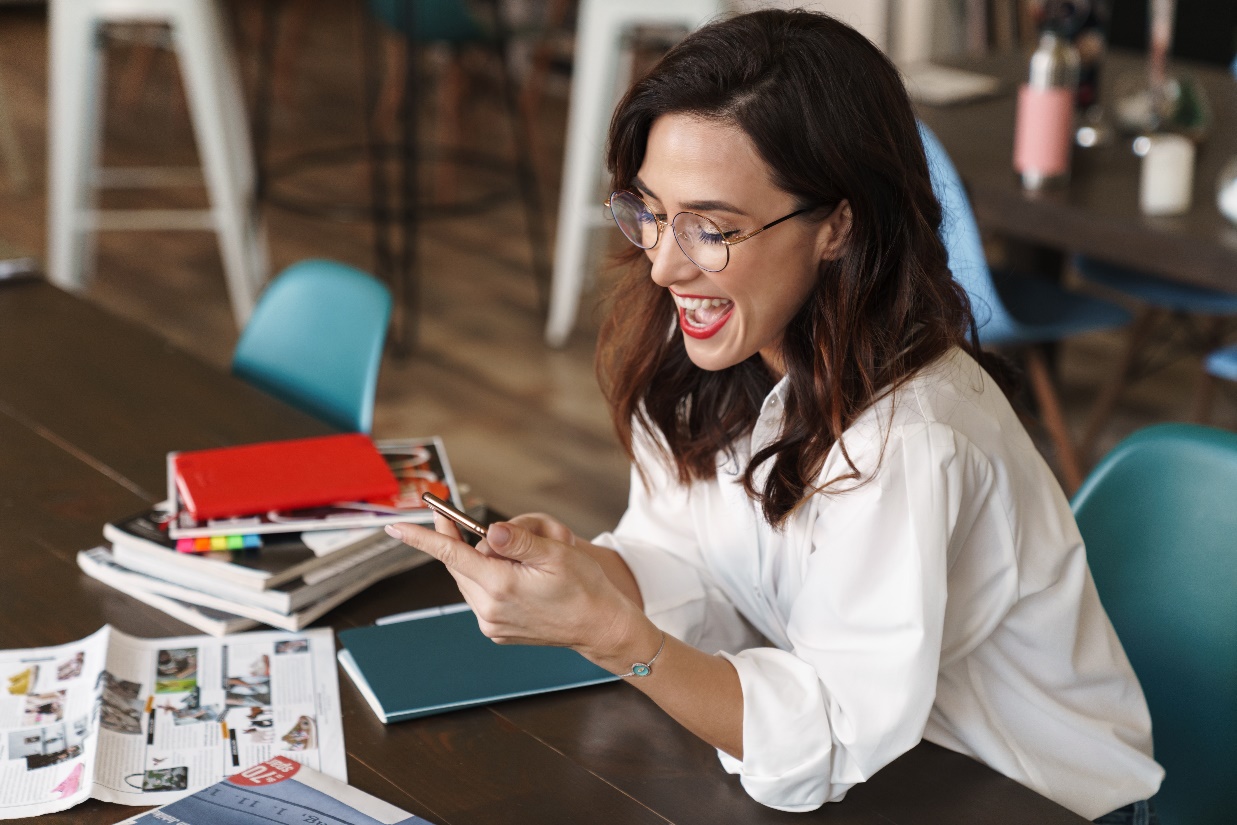 (1) https://www.whitbyschool.org/passionforlearning/differentiated-learning-why-one-size-fits-all-doesnt-work-in-education#:~:text=Research%20finds%20that%20students%20immersed,size%2Dfits%2Dall%20lecture.
Üks suurus ei sobi kõigile…2.4 Kuidas diferentseeritud õpetamine toetab õppijat paremini?
Diferentseeritud õpe viitab õpetamisstiilile, mis võimaldab õpilastel klassiruumis iseseisvamalt töötada ja konstrueerida õppetunde vastavalt oma õpistiilidele. (1) Teisisõnu annab see õpetamisstiil õpilastele võimaluse kohandada oma õpikogemusi nii, et need vastaksid kõige paremini nende ainulaadsetele vajadustele. 
Mõelgem näiteks algkooli matemaatika peale. Lihtsa liitmise selgitamine või isegi selle demonstreerimine tahvlil võib kõnetada ainult teatud õpilasi. Tegelikkuses võivad sotsiaalsed õppijad õppida kõige paremini, kui nad töötavad rühmades, mis suudavad koos probleeme lahendada. Klotsikomplekt võib aidata taktiilsetel õppijatel matemaatilist mõistet visualiseerida. Ja individuaalsed õppijad võivad kõige paremini õppida, kui nad võtavad harjutustöölehed vaiksesse nurka kaasa.  
(1)https://www.whitbyschool.org/passionforlearning/differentiated-learning-why-one-size-fits-all-doesnt-work-in-education#:~:text=Unfortunately%20the%20%22one%20size%20fits,be%20prepared%20for%20future%20success.
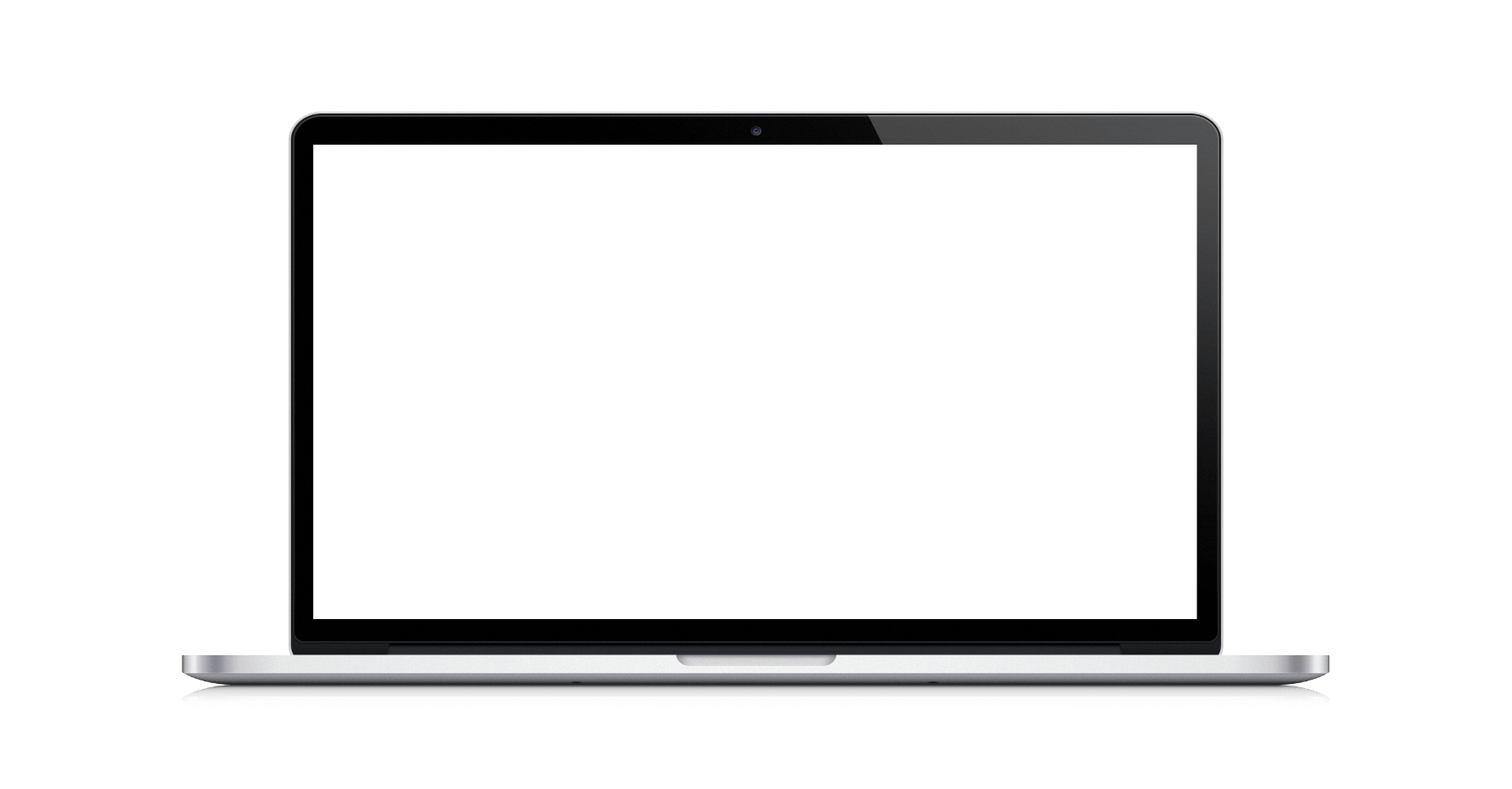 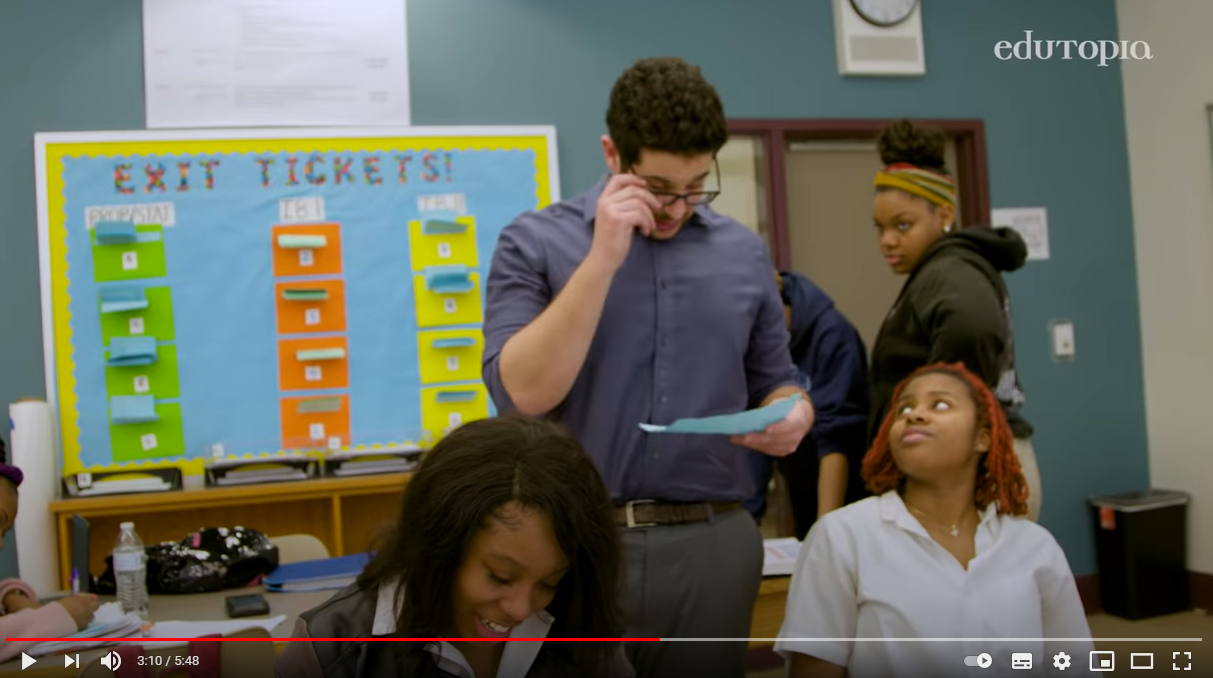 Klikkige ülevalolevale pildile, et näha kuidas diferentseeritud õpetamine on praktikas õppijatele kasulik!
Üks suurus ei sobi kõigile…2.5 Täiendav lugemine
Samm 1: Võtke 15 minutit alloleva artikli kiireks läbivaatamiseks 
ÕPPIJAKESKNE ÕPPIMINE: MIDA SEE TÄHENDAB ÕPILASTELE JA ÕPPEJÕUDUDELE? 

Samm 2: Visandage peamised õppimise punktid õppijakeskse õppimise kriitika ja efektiivsuse kohta
Üks suurus ei sobi kõigile…2.6 Miks nüüd?
Pedagoogid OSKAVAD kohaneda
Õpilaste püüdlused kohaneda
Õpilaste raskused
Paljude jaoks oli suur mure, kui haridusasutustes läks õppetöö veebipõhiseks, sest paljud niigi ebasoodsas olukorras olevad õpilased suundusid keskkonda, kus on suhteliselt vähem võimalusi õppimise toetamiseks, seades nad veelgi ebasoodsamasse olukorda.
Pandeemia on põhjustanud suuri häireid paljudes sektorites ja tööstusharudes, kuid vaieldamatult on haridus olnud üks kõige raskemini mõjutatud valdkondadest. Samas tuli esile, kuidas institutsioonid ja nende haridustöötajad suutsid kohandada oma õppetegevust ja õpetamist, et vastata õpilaste vajadustele, sillutades sellega teed edasistele uuendustele ja muutustele hariduses.
Alates pandeemia puhkemisest 2020. aasta märtsis on hinnanguliselt 1,37 miljardit õpilast klassiruumist eemal ja õpib kaugõppes. Kuna kutseõppeasutustes ja kõrgkoolides vaheldub õppetöö statsionaarse ja veebipõhise õppe vahel, on mõnedel õpilastel raske kohandada oma õpistiili ja püsida oma õppetööga kursil.
3. Multiintelligentsuse teooria
Multiintelligentsuse teooria3.1. Sissejuhatus
Gardneri 1980-ndate aastate alguses välja pakutud multiintelligentsuse teooria on alternatiivne viis traditsioonilisele klassiruumi disainile, mis arvestab inimeste erinevaid õppimis- ja arusaamisviise. Gardner (1983) pakkus välja, et õppijatel ei ole mitte üks intelligentsus, vaid mitu intelligentsust. Tema eeldus on, et kõikidel inimestel on need intelligentsused olemas, kuid iga inimese puhul on üks neist tugevamini väljendunud. (1)
 
https://files.eric.ed.gov/fulltext/EJ1170867.pdf
Gardner (2013) väidab, et olenemata sellest, millist õppeainet õpetate - "kunsti, loodusteadusi, ajalugu või matemaatikat" - peaksite õppematerjale esitama mitmel viisil. Gardner toob veel esile, et kõike, mida te sügavalt tunnete, "saate kirjeldada ja edasi anda ... mitmel viisil. Meie, õpetajad avastame, et mõnikord on meie enda mingi teema valdamine nõrk, kui õpilane palub meil teadmisi muul viisil edasi anda ja me oleme hämmingus." Seega ei aita teabe mitmel viisil edastamine mitte ainult õpilastel materjali õppida, vaid aitab ka õpetajatel suurendada ja kinnistada meie sisulist teadlikkust. (2) 
(2) https://www.niu.edu/citl/resources/guides/instructional-guide/gardners-theory-of-multiple-intelligences.shtml
3.2. Aeg eneseanalüüsiks
Klikkige videoikoonil ja leidke 8 multiintelligentsuse liiki
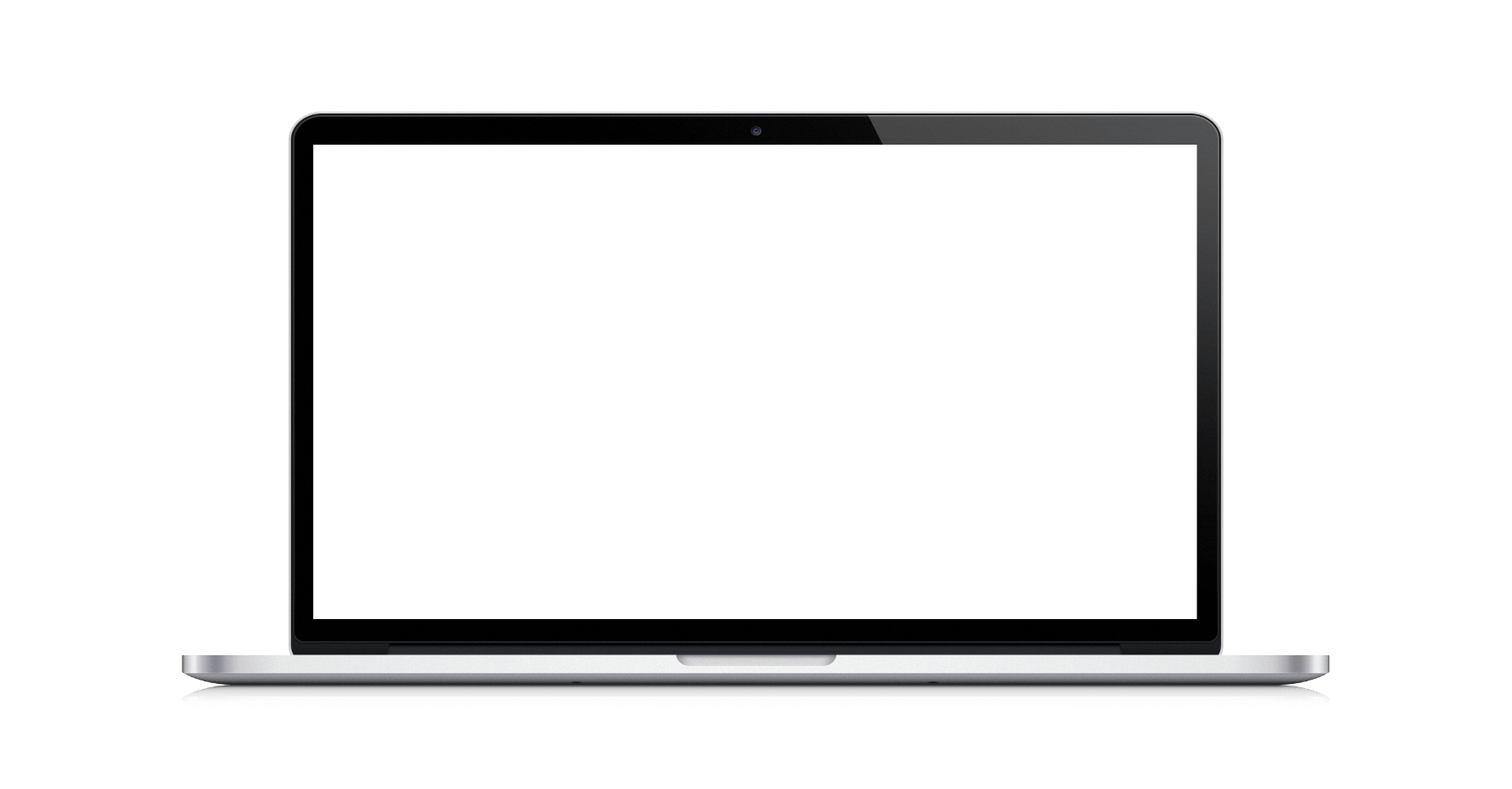 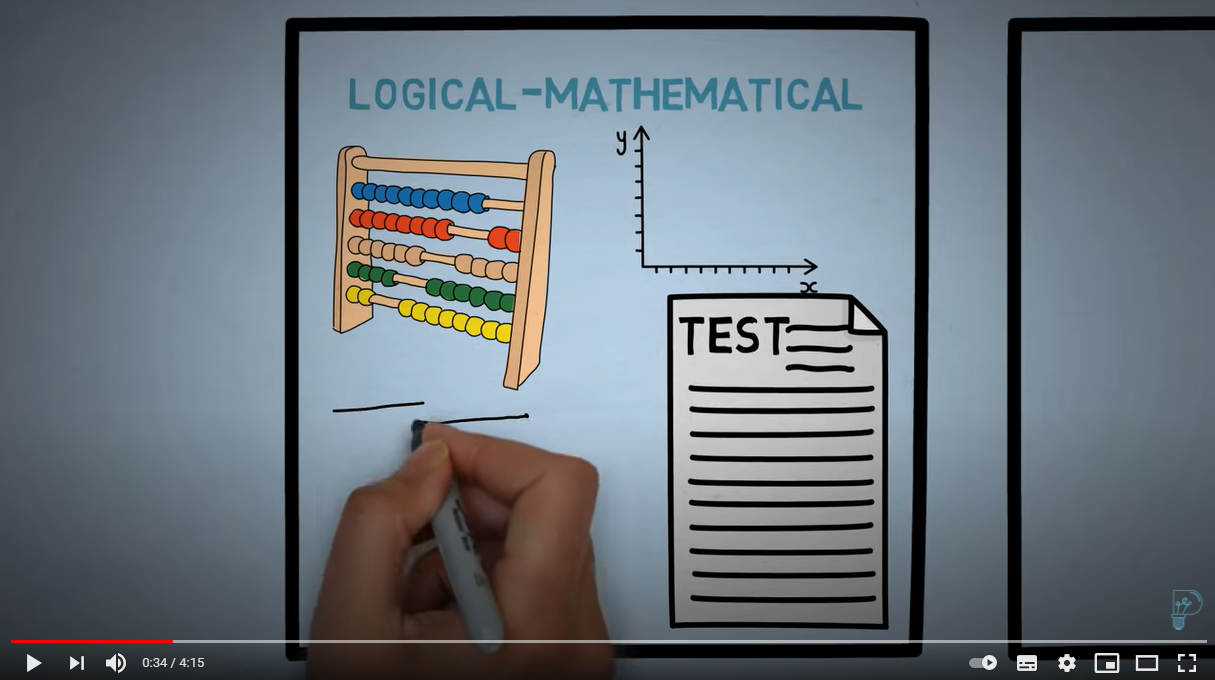 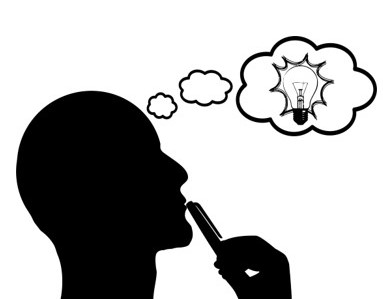 Kas te oskate märgata neid multiintelligentsuse liike oma klassiruumis? Kui jah, millised strateegiad on kõige sobivamad teie kutsehariduse õpilaste jaoks?
Multiintelligentsuse teooria:
3.3. Kasulikkus hariduse kontekstis
Kõik õpilased arendavad erinevat tüüpi intelligentsust. See tähendab, et igal õpilasel on oma intelligentsuse tugevused ja nõrkused. Neid intelligentsuse valdkondi võib nimetada õpistiilideks, mis määravad ära, kui kergesti või raskelt õpilane suudab õppida konkreetse õpetamismeetodi abil.
Klassis võib olla rohkem kui üks õpistiil. Õpistiili ja õppeaine tasakaalustamiseks peaks õpetaja näitama õpilastele, kuidas mõista teemat, mis on suunatud ühele nende nõrgemale intelligentsuse valdkonnale, rakendades nende kõige arenenumat intelligentsuse valdkonda. Näiteks võib paluda õpilasel, kellel on kõrgelt arenenud muusikaline intelligentsus, õppida sõjast ja selle ajal toimunust, koostades sellest laulu (Temur, 2007).
Lisaks sellele võivad õpilased, kes rakendavad oma tugevaid intelligentsuse valdkondi õppetegevuses, õppida rõõmsalt ja ilma surveta teemat, mida nad varem vihkasid. Teise näitena võib tuua matemaatika, mida peetakse paljude õpilaste jaoks raskeks õppeaineks abstraktsete mõistete tõttu. Kui aga selliseid mõisteid selgitatakse õpilaste intelligentsust rakendava õppetegevuse kaudu, on see õpilastele huvitavam ja lõbusam, sest see on antud kui midagi, mida nad armastavad teha. Õpilased saavad matemaatikat õppida joonistades, tantsides, blogides ja palju muud. Kogu õppekava saab luua multiintelligentsusel põhinevate tegevustega nii, et iga õpilase intelligentsuse eri valdkondi arendatakse; selline õppekava on rohkem õpilaskeskne. Õpilased avastavad siis parimad viisid, mille abil nad on võimelised teavet vastu võtma.
Reference: https://www.onatlas.com/blog/multiple-intelligences-theory
3.4. Aeg täiendavaks lugemiseks!
Klikkige dokumendiikoonil ja saada inspiratsiooni õppetegevustest, mis on seotud multiintelligentsusega:
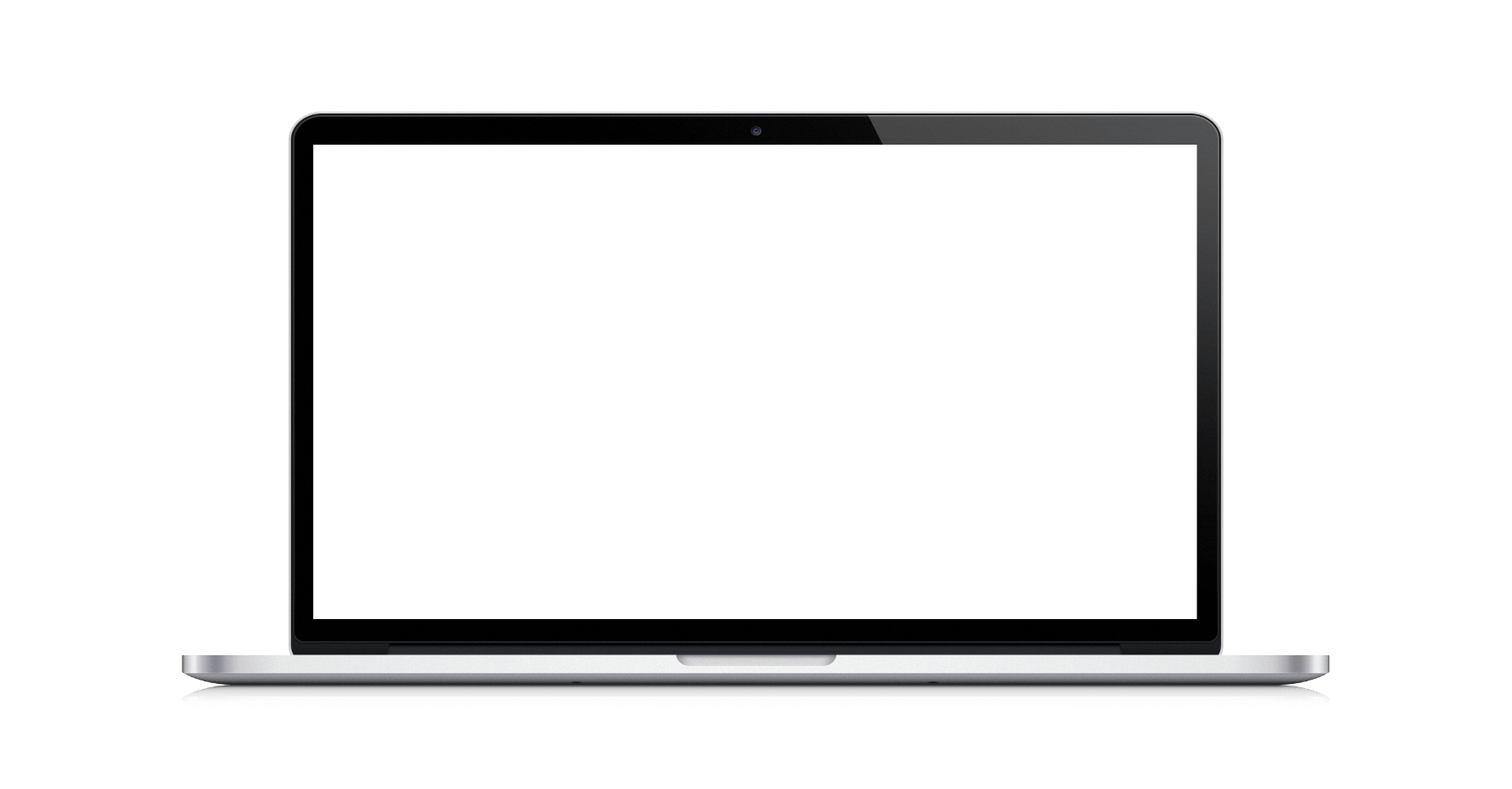 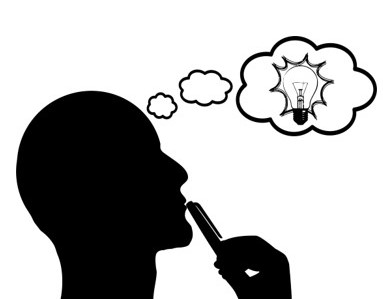 Kas te saate rakendada mõnda ülaltoodud multiinteligentsusega seotud tegevustest oma klassiruumis? Kui jah, siis millised on kõige paremini rakendatavad kutsehariduse õpilaste puhul?
Multiintelligentsuse teooria3.5 Väljakutsed
1
Kõiki teoorias käsitletud intelligentsuse tüüpe ei ole võimalik õppetegevuse ettevalmistamisel hõlpsasti arvestada.
2
Väljakutse seisneb selles, et ühes õppetsüklis püütakse arvestada maksimaalse arvu intelligentsuse tüüpidega, et tagada kõigi õpilaste kaasamine klassis.
3
Pedagoogid peaksid samuti olema ettevaatlikud, et konkreetse intelligentsuse tüübiga tegelemine ei tähendaks teiste tüüpide eiramist, sest eesmärk on jõuda õpilaste mõteteni ja arendada kõiki nende oskusi.
Viited: https://www.onatlas.com/blog/multiple-intelligences-theory
4. Muutusi mõjutavad tegurid klassiruumis
Millised tegurid mõjutavad muutusi klassiruumis?
4.1. Taust
1.
Standardsed klassid: piirkondade, osariikide ja riikide poolt seatud sihipärased ootused.

Multikultuuriline mitmekesisus: pidev sisserännanud õppijate sissevool, kelle suhtlemisoskus või inglise keele oskus on vähene või puudub üldse.

Õpilaste mitmekesisus: ainulaadsed õpistiilid ja erinev multiintelligentsuss

Uued kognitiivsed teadusuuringud inimese õppimise kohta: teadmised ajust ja sellest, kuidas see töötleb mälu ja loob tähendusi

Kiired ühiskondlikud ja tehnoloogilised muutused: poliitilised ja majanduslikud revolutsioonid, mis mõjutavad seda, mida ja kuidas õpitakse.
2.
Me oleme hariduses seisnud silmitsi suuremate muutustega kui kunagi varem. Mitu aastakümmet tagasi tulid õpetajad oma ametisse sooviga töötada õppijatega, teadmistepagasiga ja heade kavatsustega. Tänapäeval seisavad õpetajad silmitsi keerulise keskkonnaga, mis on pidevas muutumises. Pidevalt muutuvat klassiruumi mõjutavad paljud tegurid:
3.
4.
5.
4.2. Aeg eneseanalüüsiks
Kas te leiate mõnda neist teguritest oma klassiruumis? Palun jagage meiega oma näiteid
Viidete loetelu ja lisalugemine
L. Mei Ph’ng, "Teaching Styles, Learning Styles and the ESP Classroom," MATEC Web Conf., vol. 150, pp. 5082, 2018

Chetty, Nithya & Handayani, Lina & Sahabudin, Noor & Ali, Zuraina & Hamzah, Norhasyimah & Kasim, Shahreen. (2019). Learning styles and teaching styles determine students’ academic performances. International Journal of Evaluation and Research in Education (IJERE). 8. 610.10.11591/ijere.v8i4.20345. Retrieved from: https://files.eric.ed.gov/fulltext/EJ1238274.pdf 

View Sonic, The 8 Learning Styles, (2020), Retrieved from: https://www.viewsonic.com/library/education/the-8-learning-styles/ 

Deb Peterson, The Learning Styles Controversy - Arguments For and Against, Thought.Co, (2020) Retrieved from: https://www.thoughtco.com/learning-styles-controversy-31153 

Carol Ann Tomlinson, What Is Differentiated Instruction? Retrieved from: https://www.readingrockets.org/article/what-differentiated-instruction 

Sarah Mead, Differentiated Learning: Why "One Size Fits All" Doesn't Work In Education, Whitby, Retrieved from: https://www.whitbyschool.org/passionforlearning/differentiated-learning-why-one-size-fits-all-doesnt-work-in-education#:~:text=Research%20finds%20that%20students%20immersed,size%2Dfits%2Dall%20lecture.

Sabriye Şener, Ayten Çokçalışkan, An Investigation between Multiple Intelligences and Learning Styles, Journal of Education and Training Studies, Vol. 6, No. 2; February 2018 Retrieved from: https://files.eric.ed.gov/fulltext/EJ1170867.pdf 

Northern Illinois University Center for Innovative Teaching and Learning. (2020). Howard Gardner’s theory of multiple intelligences. In Instructional guide for university faculty and teaching assistants. Retrieved from https://www.niu.edu/citl/resources/guides/instructional-guide

Rima Amacha, Ahliah School, Using the Multiple Intelligences Theory in a Classroom, (2017) Retrieved from: https://www.onatlas.com/blog/multiple-intelligences-theory
Täname tähelepanu eest!